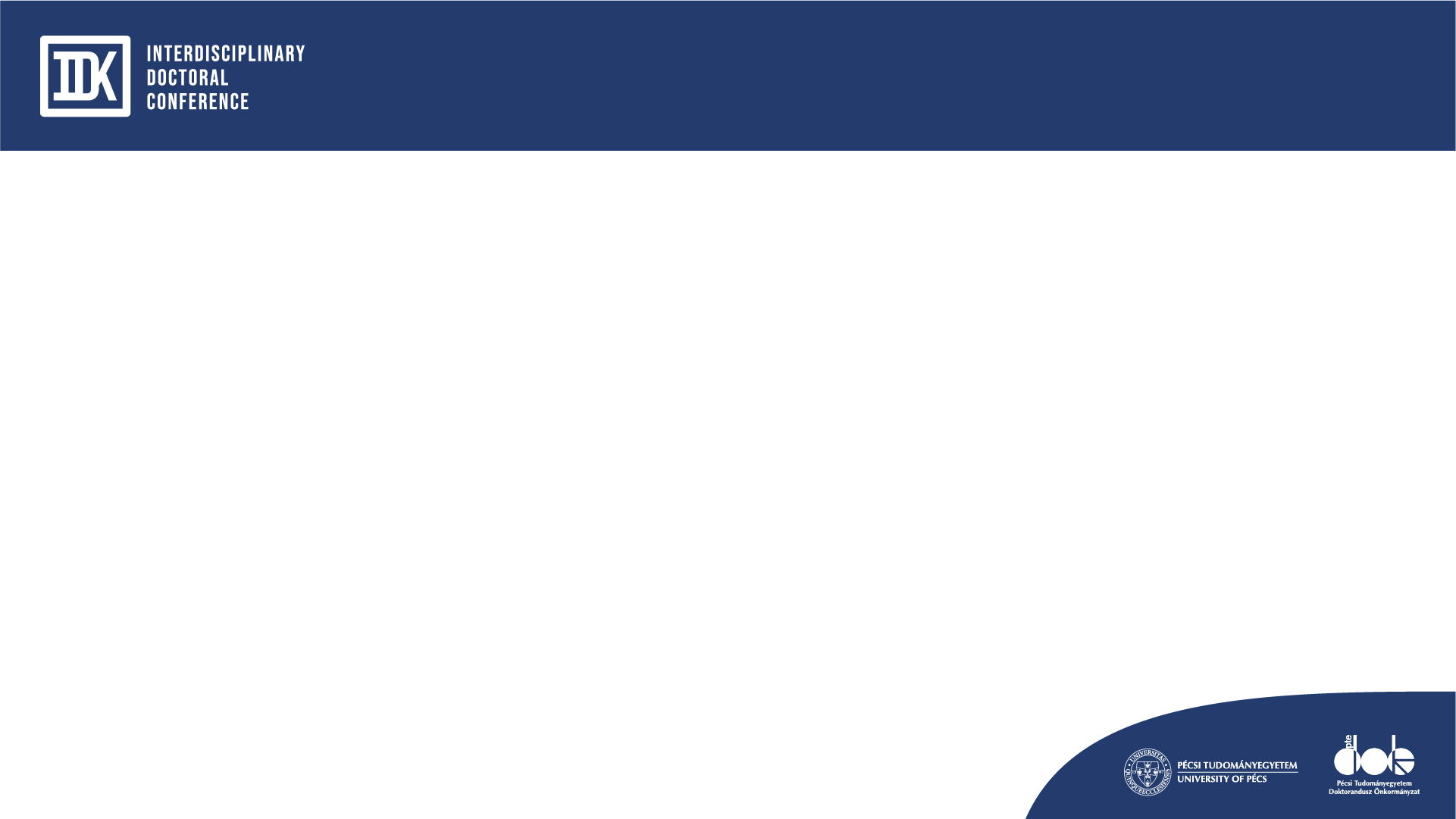 Materials and methods
Introduction
Results
Conclusion
Text text text text text text text text text text
Text text text text text text text text text text
Text text text text text text text text text text 
Text text text text text text text text text text
Text text text text text text text text text text
Text text text text text text text text text text
Text text text text text text text text text text 
Text text text text text text text text text text
Text text text text text text text text text text
Text text text text text text text text text text
Text text text text text text text text text text 
Text text text text text text text text text text
Text text text text text text text text text text
Text text text text text text text text text text
Text text text text text text text text text text 
Text text text text text text text text text text
Text text text text text text text text text text
Text text text text text text text text text text
Text text text text text text text text text text 
Text text text text text text text text text text
References
Text text text text text text text text text text
Text text text text text text text text text text
Text text text text text text text text text text 
Text text text text text text text text text text
Acknowledgement
Text text text text text text text text text text
Title
Author names, Institution, University or Department names
Figure 1
Table 1